Прикарпатський національний університет імені Василя Стефаника
Фізико-технічний факультет
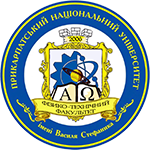 матеріали і пристрої відновлювальної енергетики
Інформація про факультет та нові навчальні програми
Івано-Франківськ, 2018
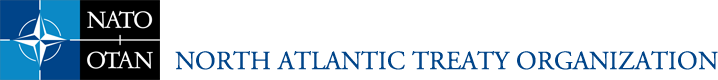 Фізико-технічний факультет
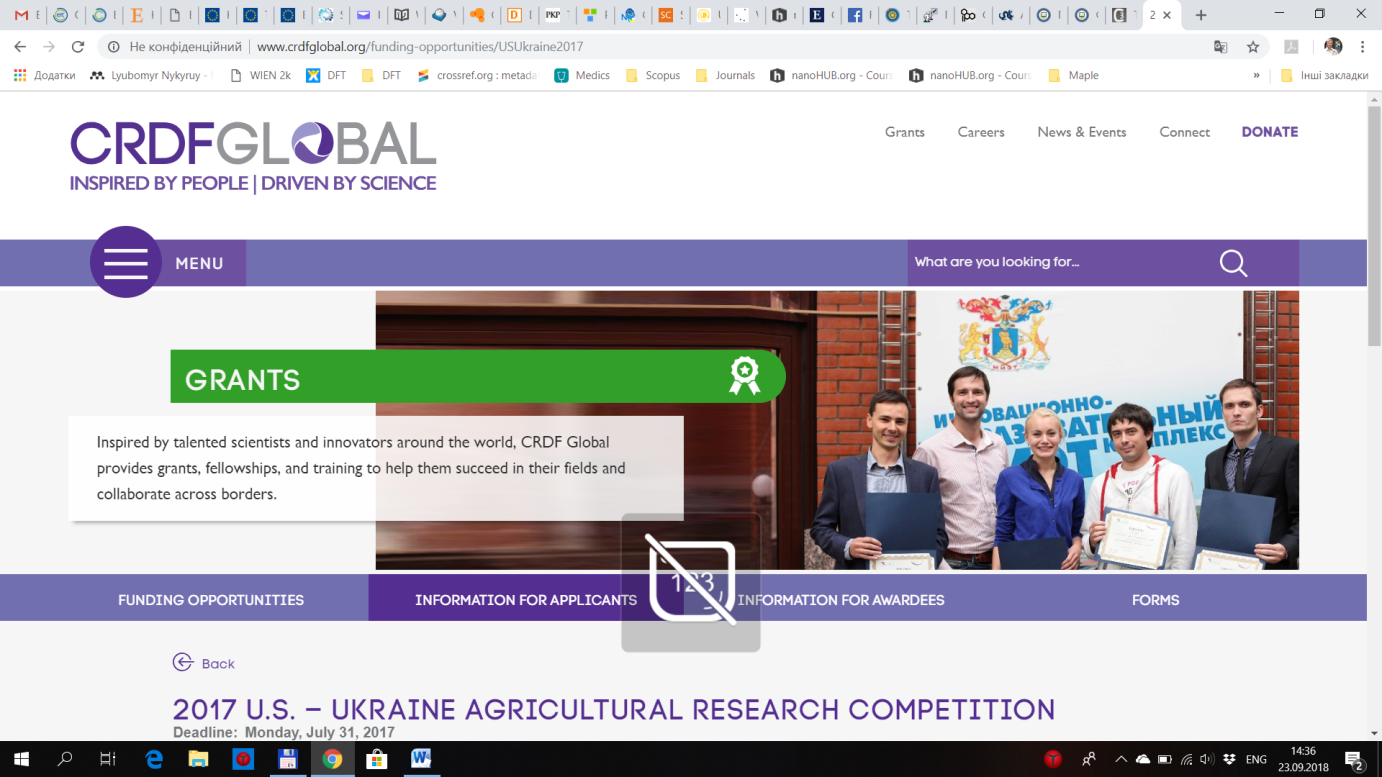 Освіта

Наука

Міжнародні зв’язки

Можливості
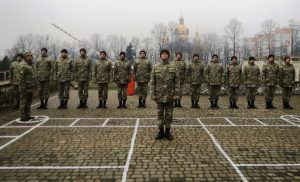 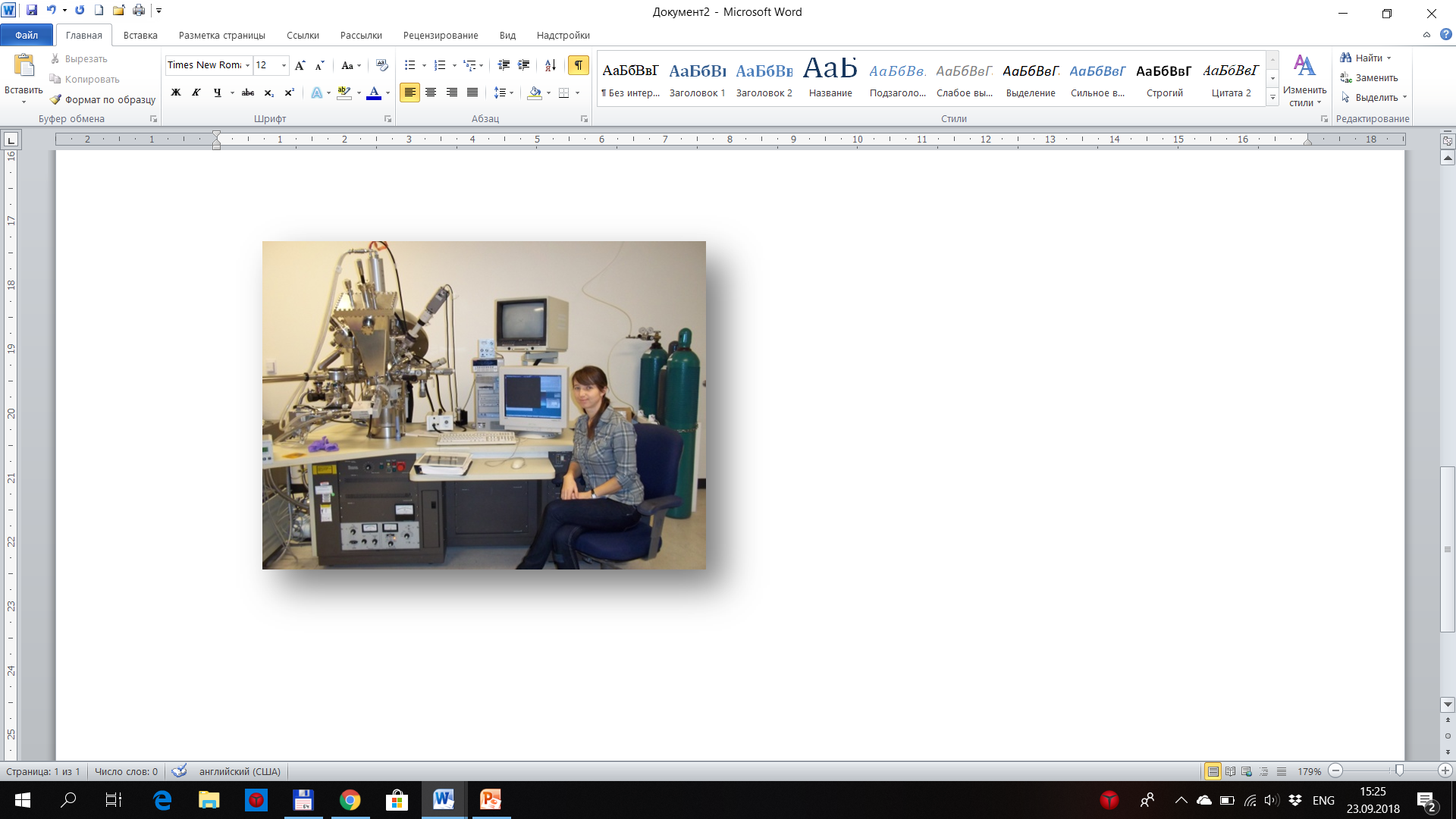 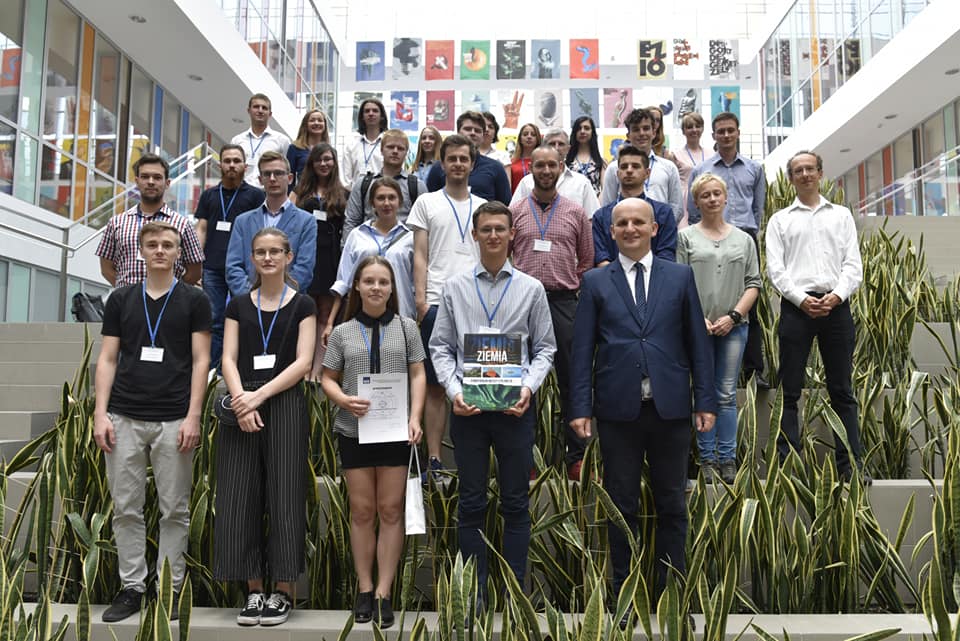 Матеріали і пристрої відновлювальної енергетики: актуальність
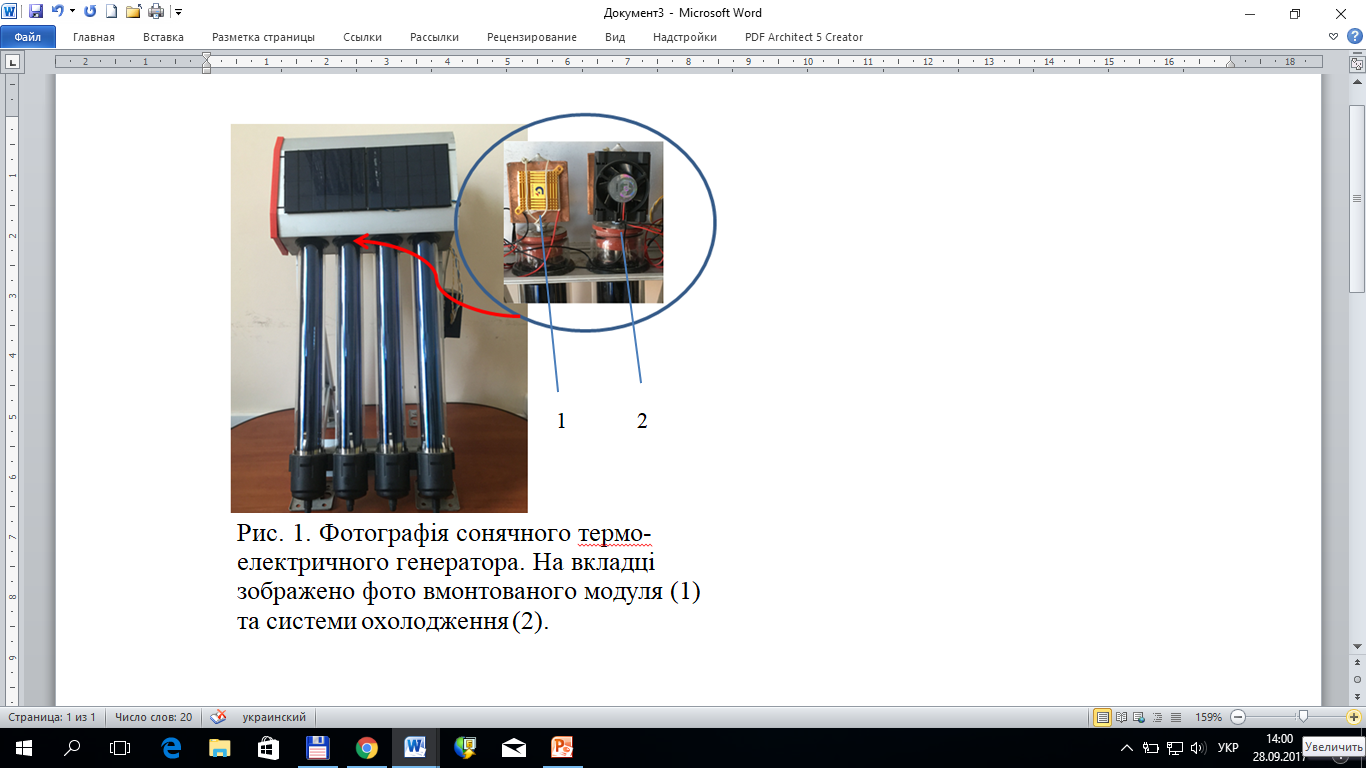 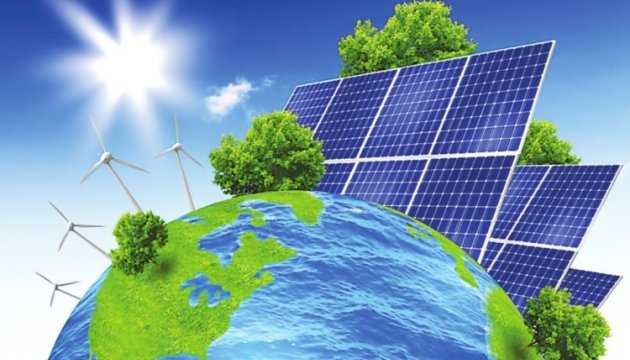 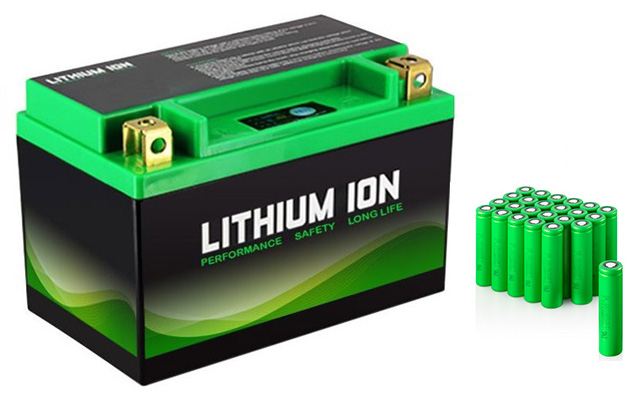 Матеріали і пристрої відновлювальної енергетики: актуальність
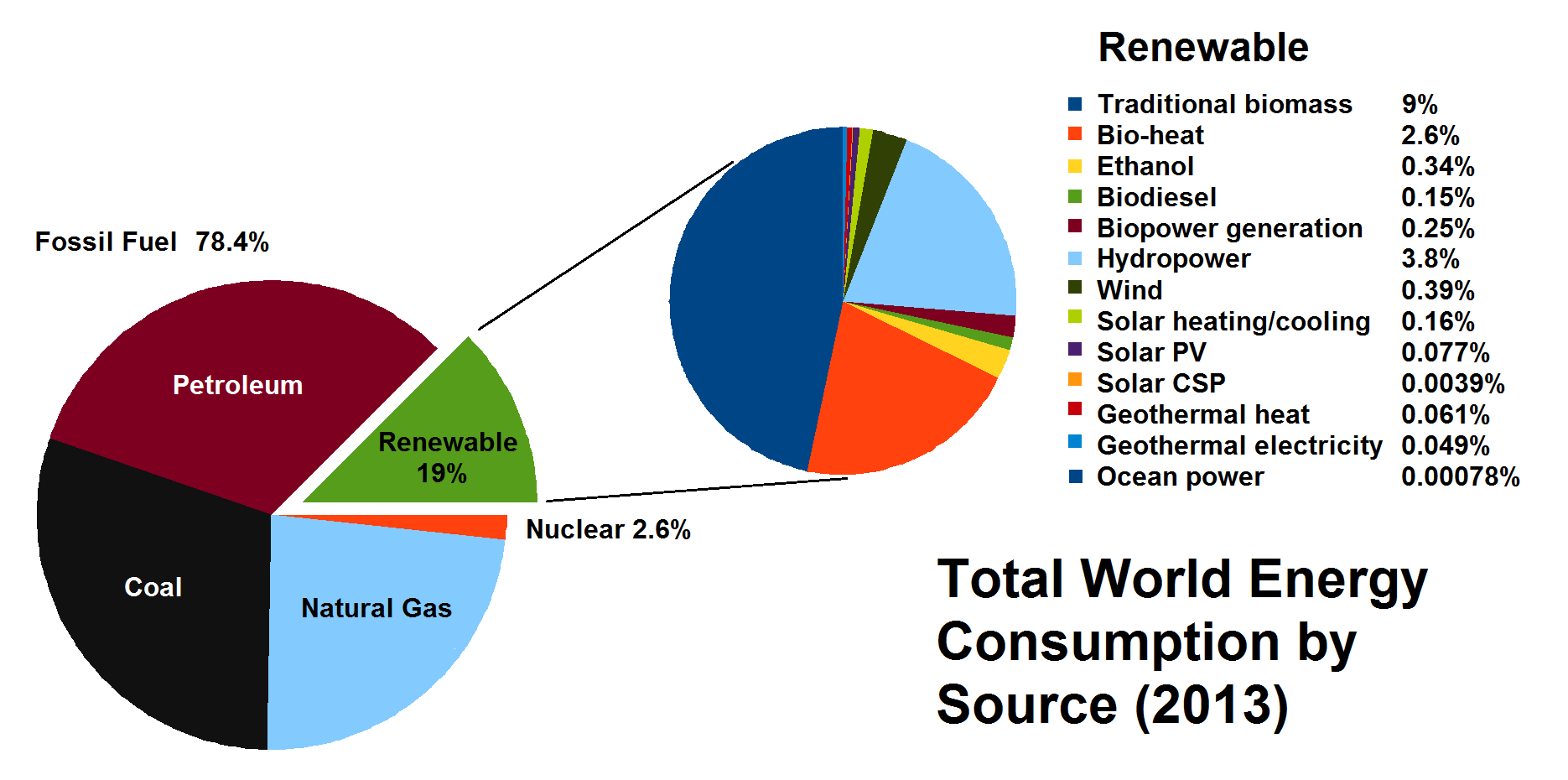 Матеріали і пристрої відновлювальної енергетики: актуальність
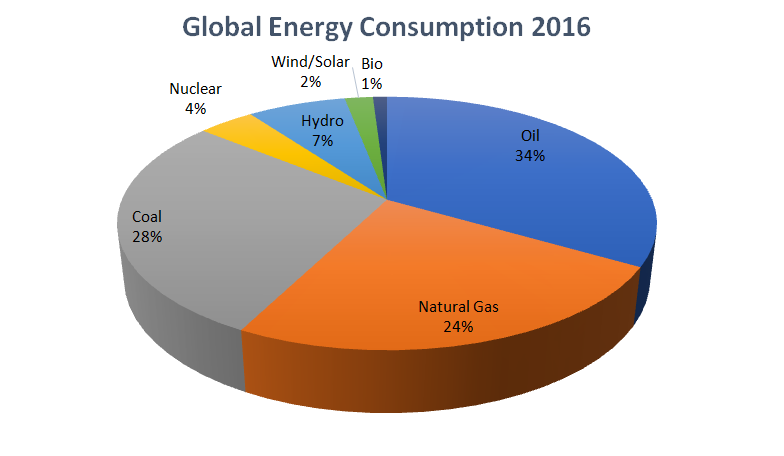 Матеріали і пристрої відновлювальної енергетики: актуальність
Відновлювальні джерела енергії. Накопичувачі електричної енергії
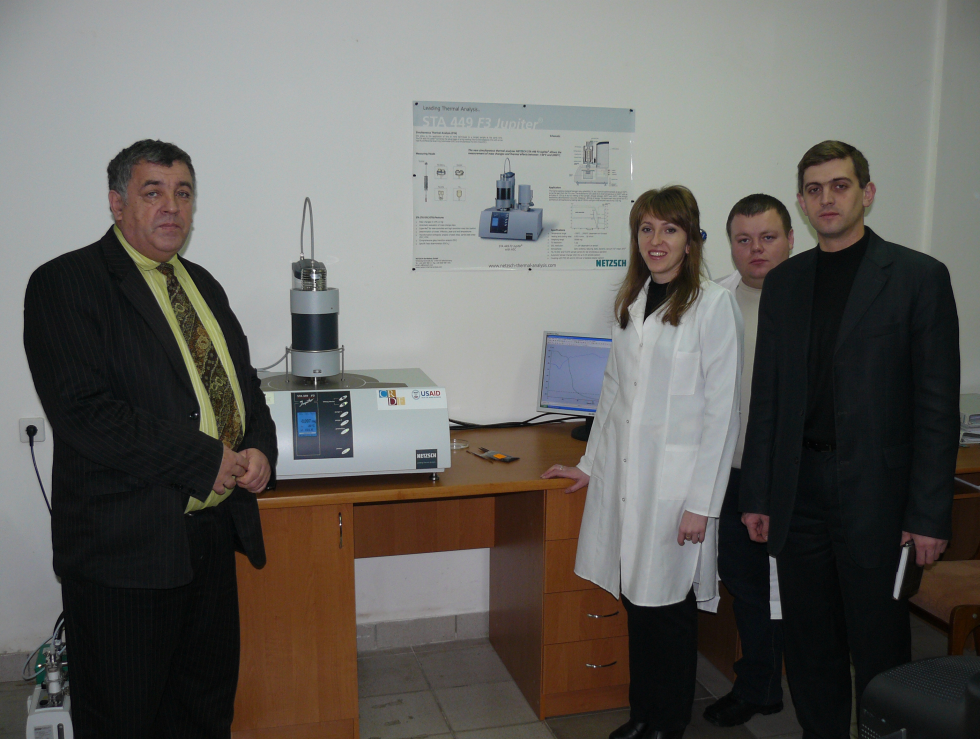 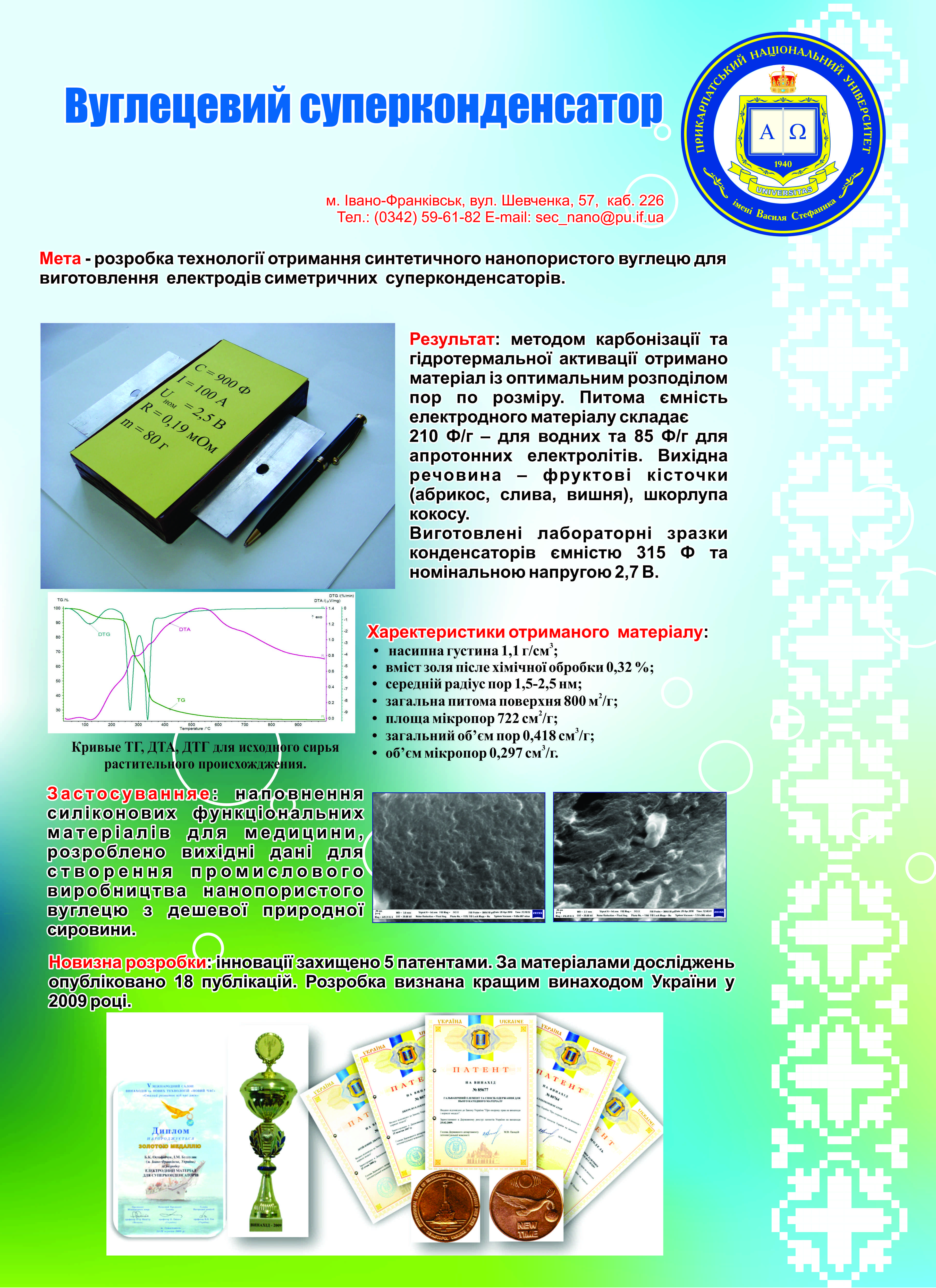 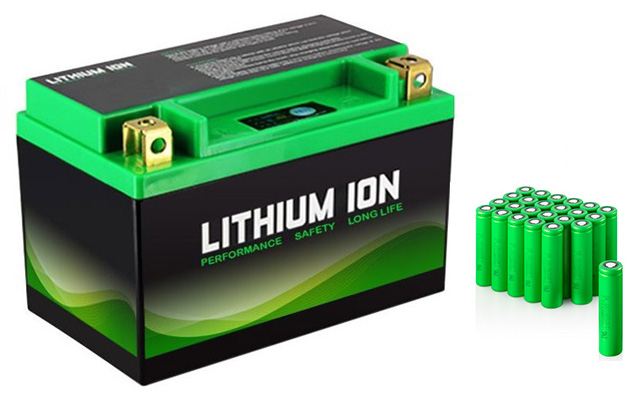 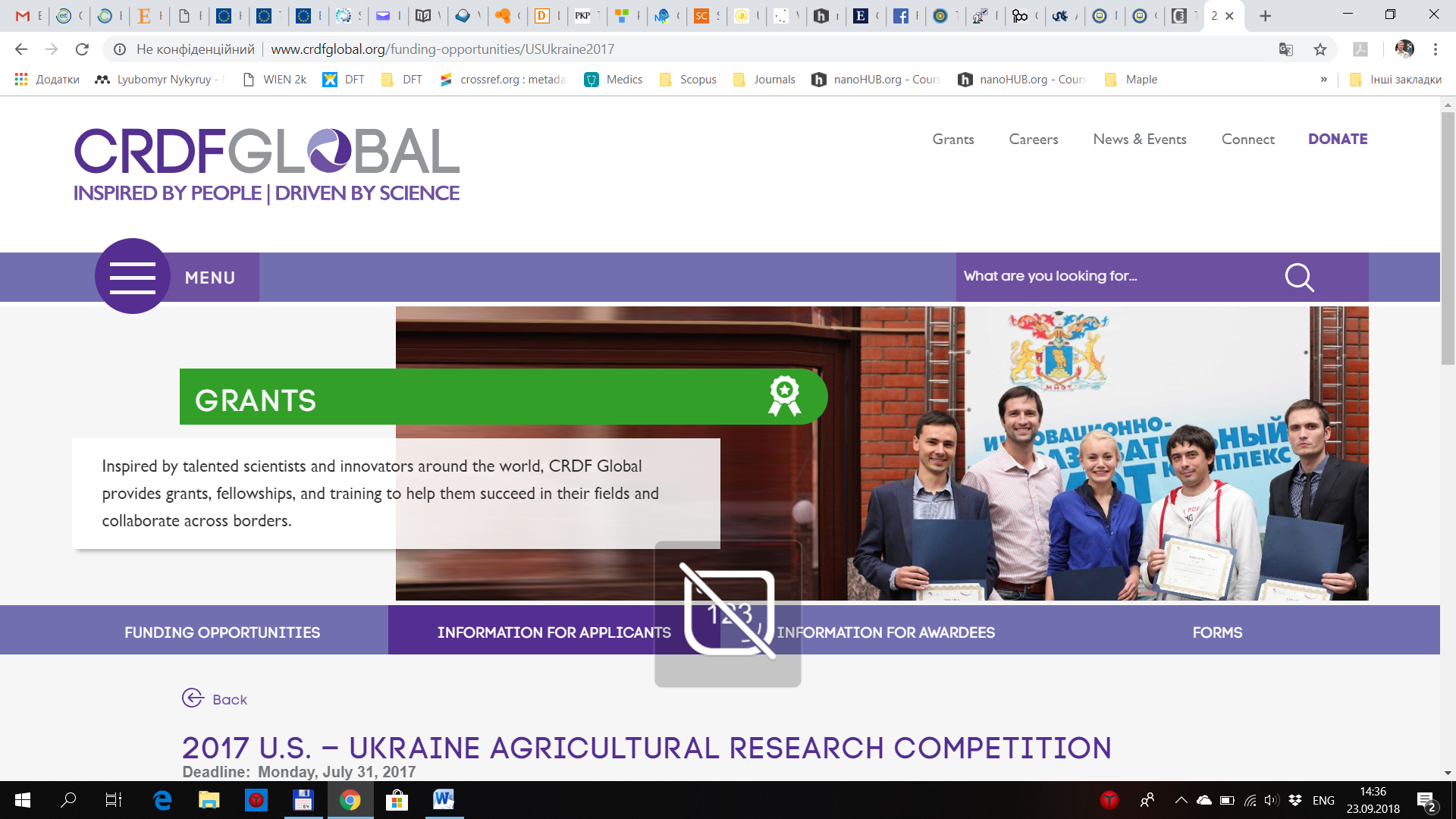 Нобелівська премія – 
A.K. Geim, K.S. Novoselov (2010)
Матеріали і пристрої відновлювальної енергетики: актуальність
Відновлювальні джерела енергії. Фотоелектрична енергія
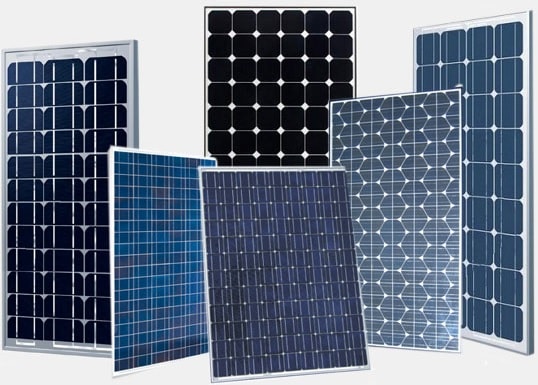 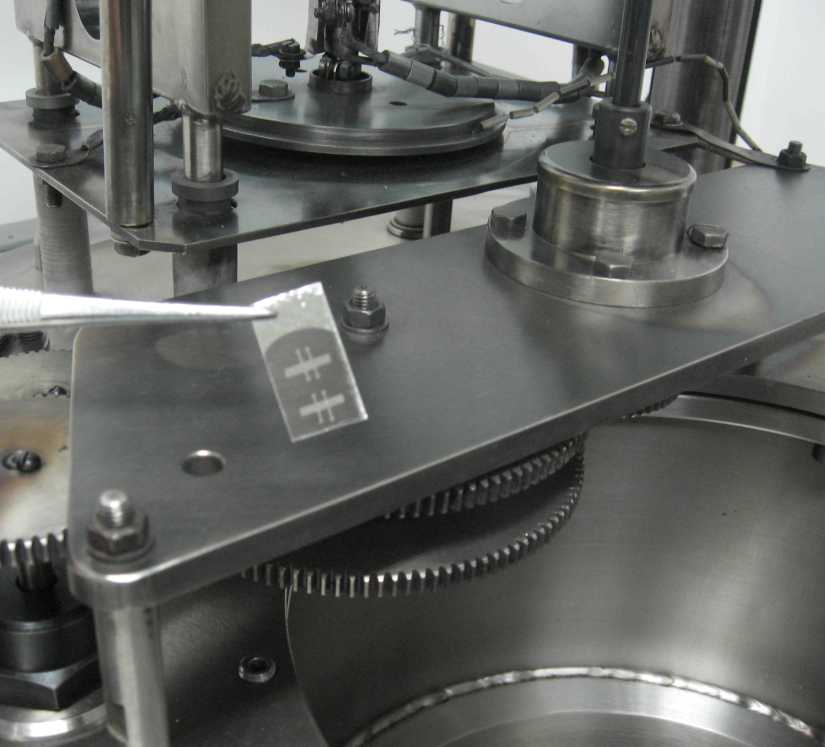 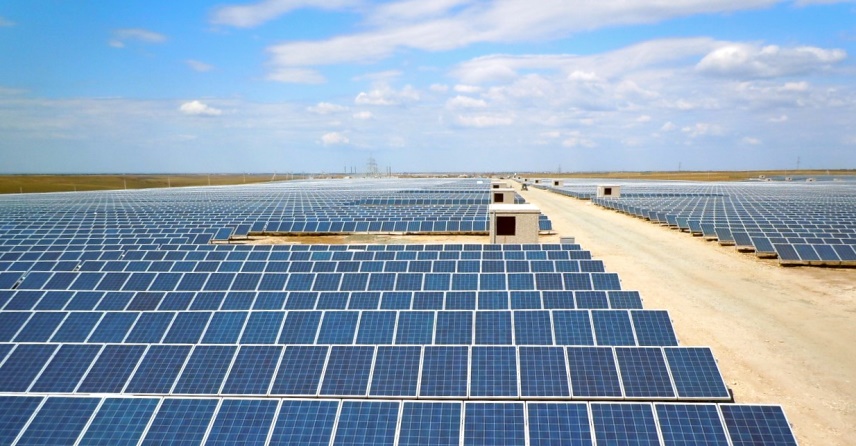 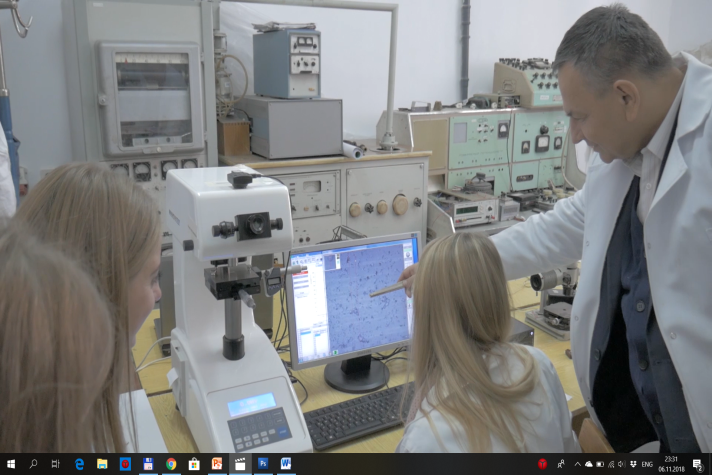 Нобелівська премія – Albert Einstein (1921)
                                     Robert Andrews Millikan (1923)
Матеріали і пристрої відновлювальної енергетики: актуальність
Відновлювальні джерела енергії. Термоелектрична енергія
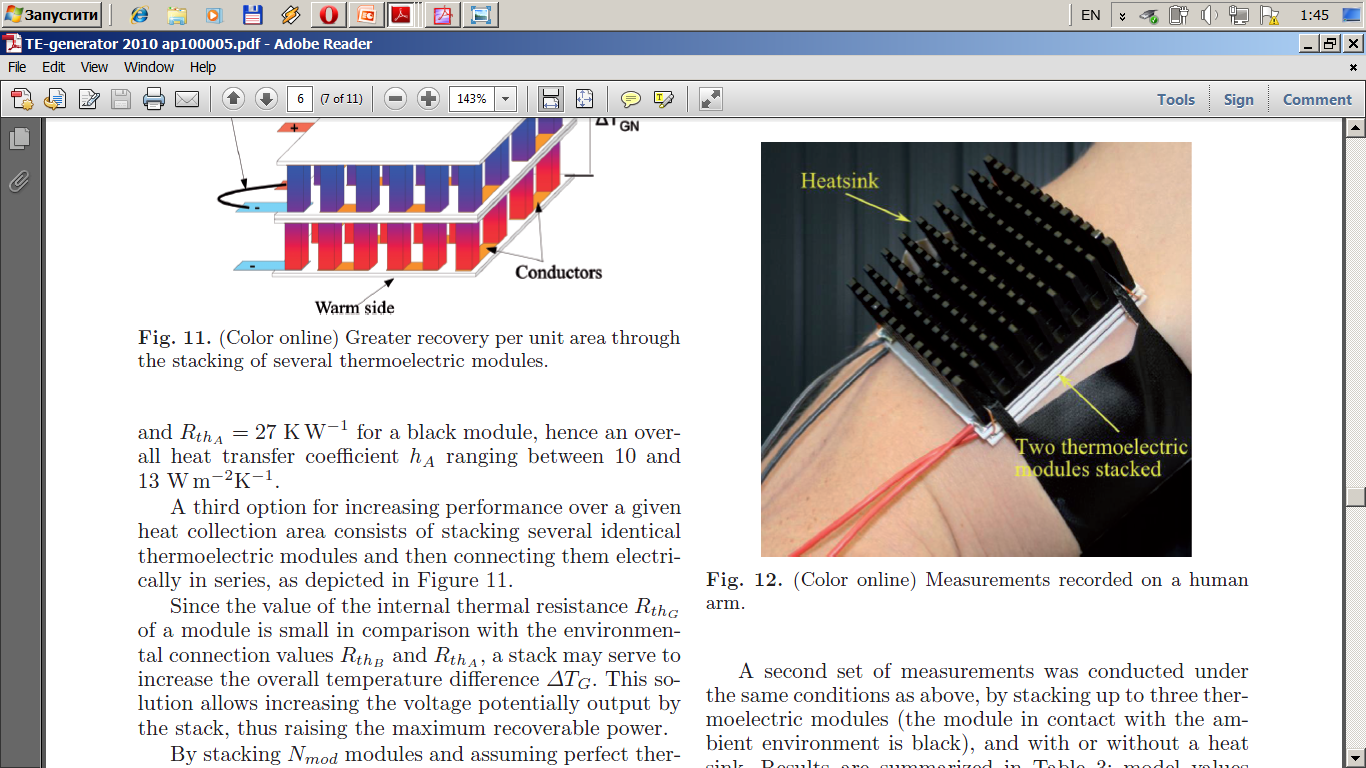 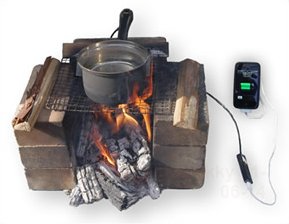 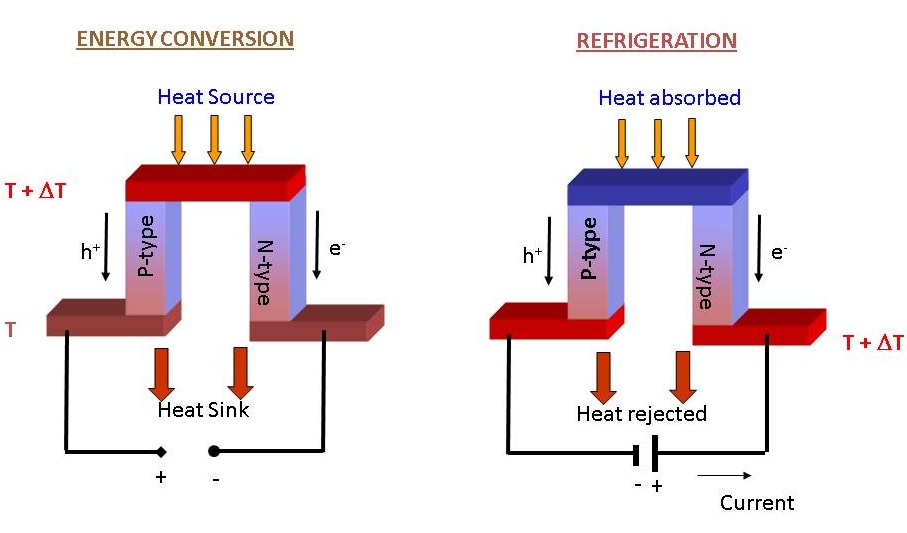 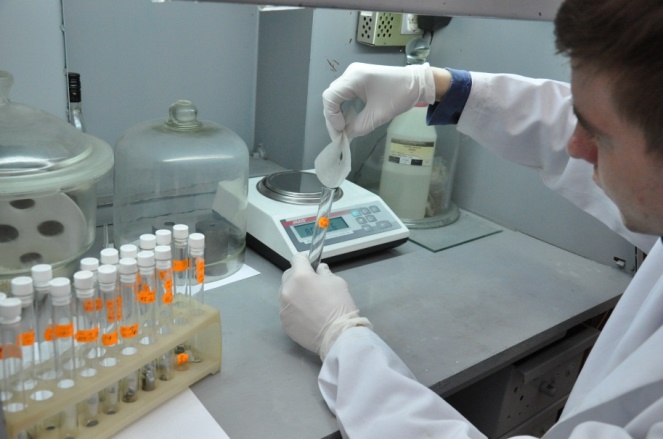 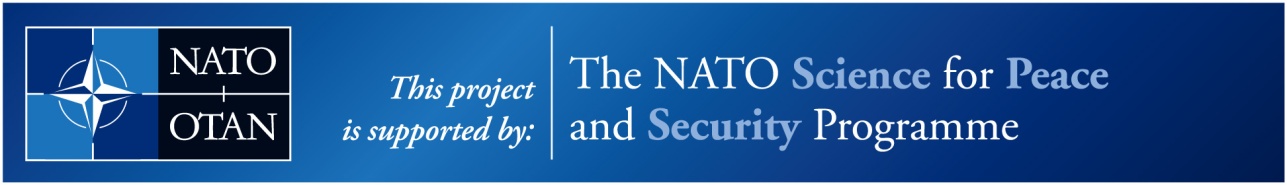 Матеріали і пристрої відновлювальної енергетики: актуальність
Відновлювальні джерела енергії. Сонячна теплова енергія
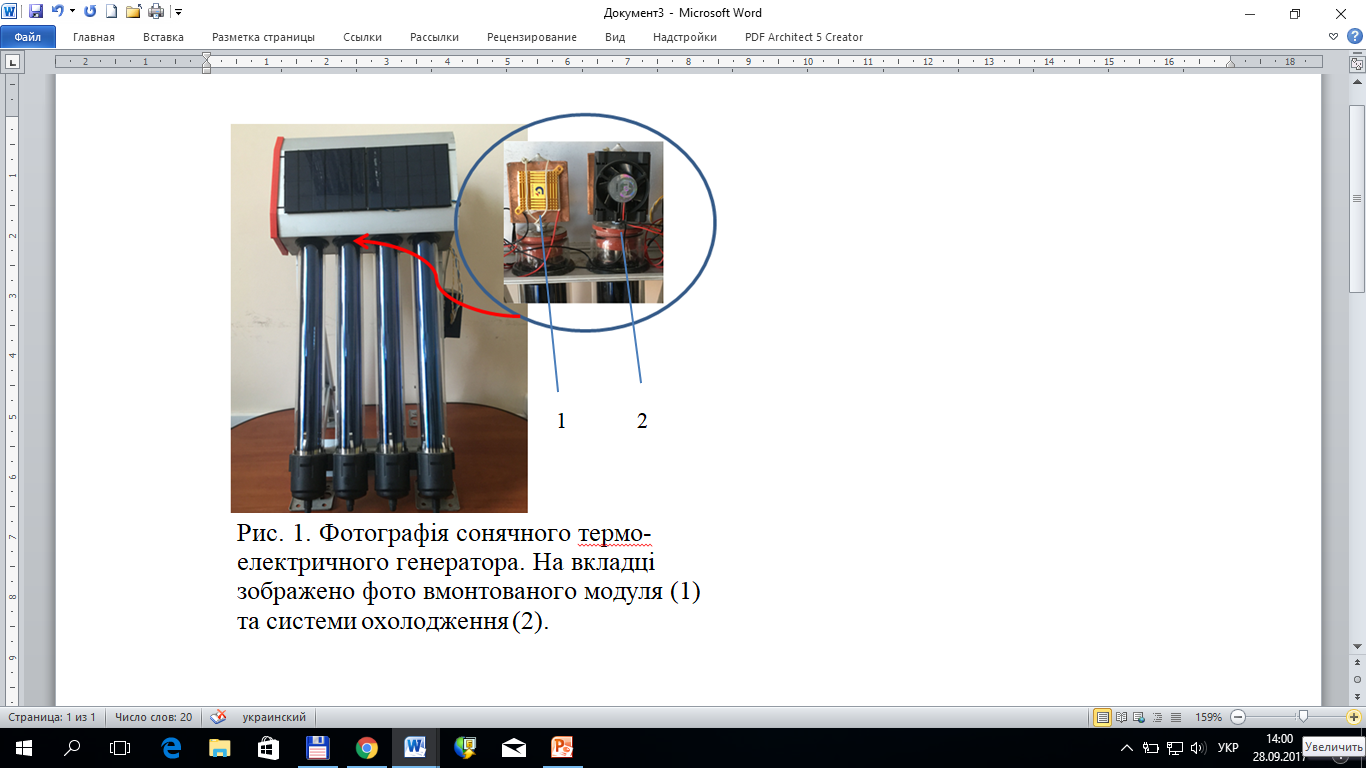 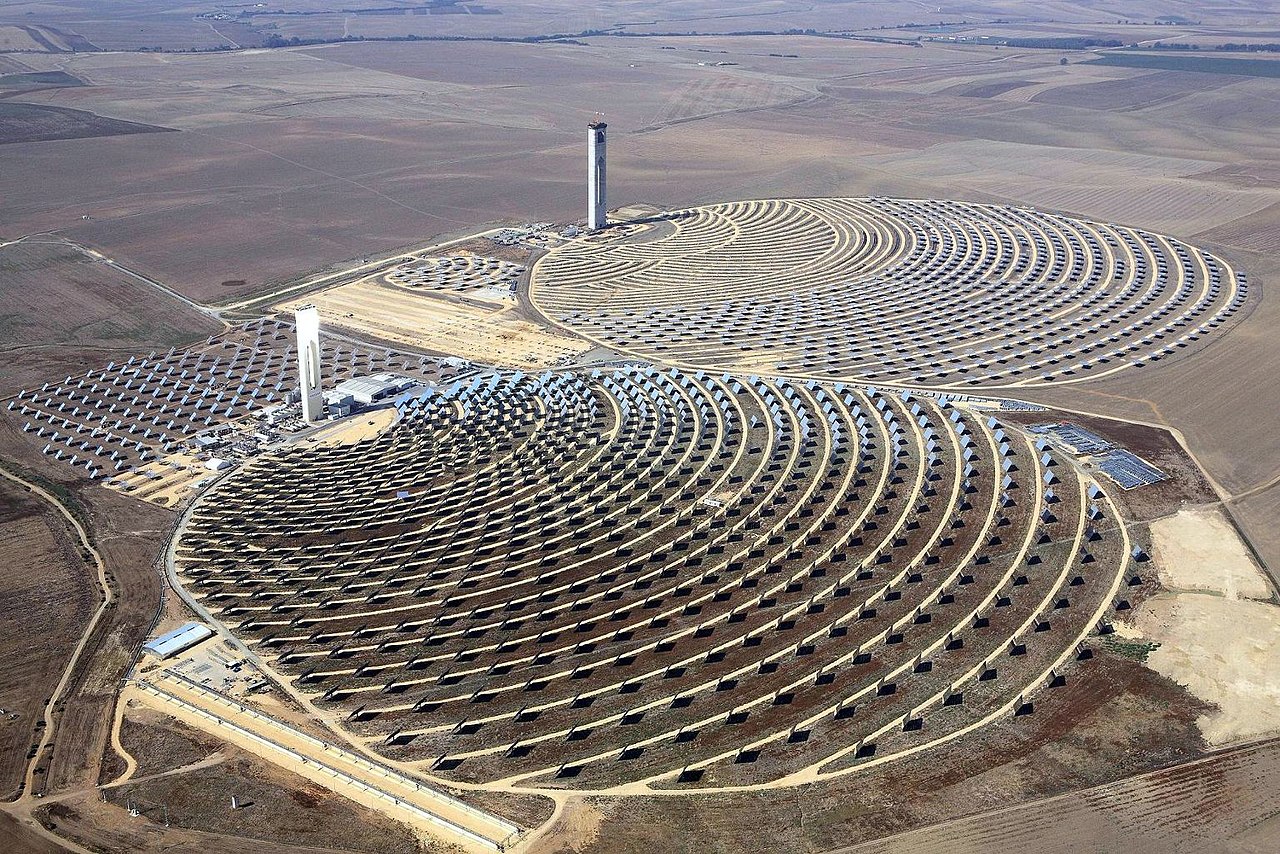 Матеріали і пристрої відновлювальної енергетики: актуальність
Відновлювальні джерела енергії. Вітрова енергетика
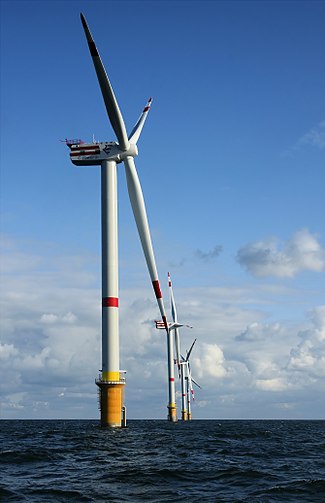 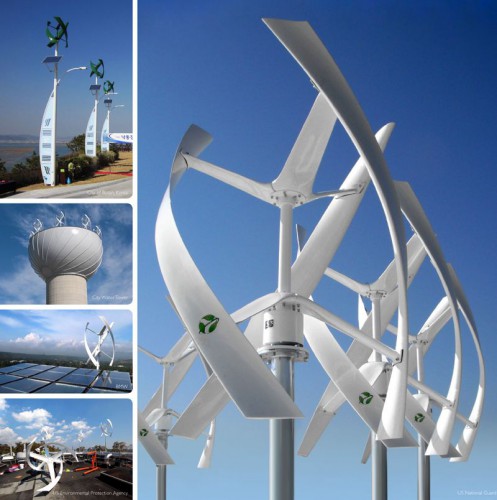 Матеріали і пристрої відновлювальної енергетики: навчання
Навчальні курси
Енергоаудит і енергоменеджмент 
Системи накопичення електричної енергії 
Матеріали та пристрої накопичення енергії 
Системи  розподілення, перетворення та стабілізації електричної енергії 
Конструювання та виготовлення вітрогенераторів 
Конструкційні матеріали для відновлювальної енергетики 
Термоелектричне перетворення енергії 
Термоелектричні генератори і холодильники 
Фізичні методи нанесення тонких плівок для пристроїв енергетики 
Сучасні промислові технології виготовлення відновлювальних джерел енергії 
Оптичні та електричні характериcтики фотоелектричних перетворювачів
Конструювання, виготовлення сонячних енергетичних установок 
Нанотехнології і наноматеріали 
Термоелектричні методи та пристрої 
Організація та обробка електронної інформації
Матеріали і пристрої відновлювальної енергетики: працевлаштування
Наукові дослідження з метою створення нових відновлювальних джерел енергії;
Експлуатація відновлювальних джерел енергії;
Розрахунки монтування робочих систем відновлювальних джерел енергії;
Розробка матеріалів у якості активних елементів відновлювальних джерел енергії;
Енергоаудит та енергоменеджмент;
Фахівець з екологічних та економічних питань експлуатації відновлювальних джерел енергії;

…
Матеріали і пристрої відновлювальної енергетики: працевлаштування
Випускник знає:
Випускник вміє:
Основні закони і принципи фізичного матеріалознавства для застосувань в енергетиці;
Принципові схеми роботи елементів ВДЕ;
Будову і принципи роботи систем ВДЕ;
Економічний розрахунок ефективності систем ВДЕ;
…………
Виконувати дослідження у сфері інженерії нових матеріалів;
Синтезувати матеріали для ВДЕ та досліджувати їх властивості;
Налаштовувати систем відновлювальних джерел енергії (ВДЕ);
Обслуговувати системи ВДЕ;
Проектувати елементи і пристрої ВДЕ (фотоелементи, термоелементи).
Студенти та випускники факультету
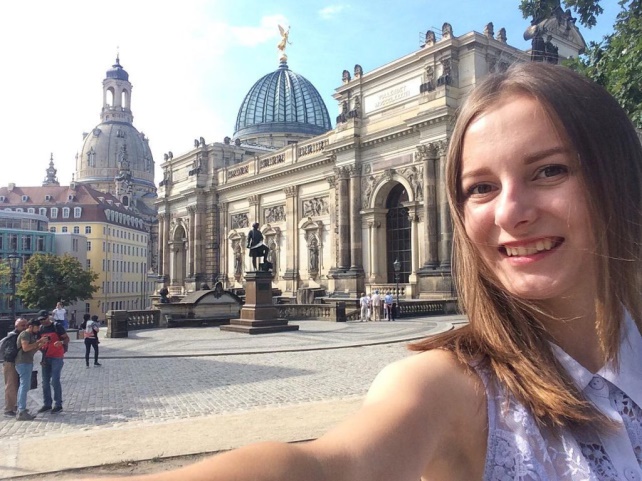 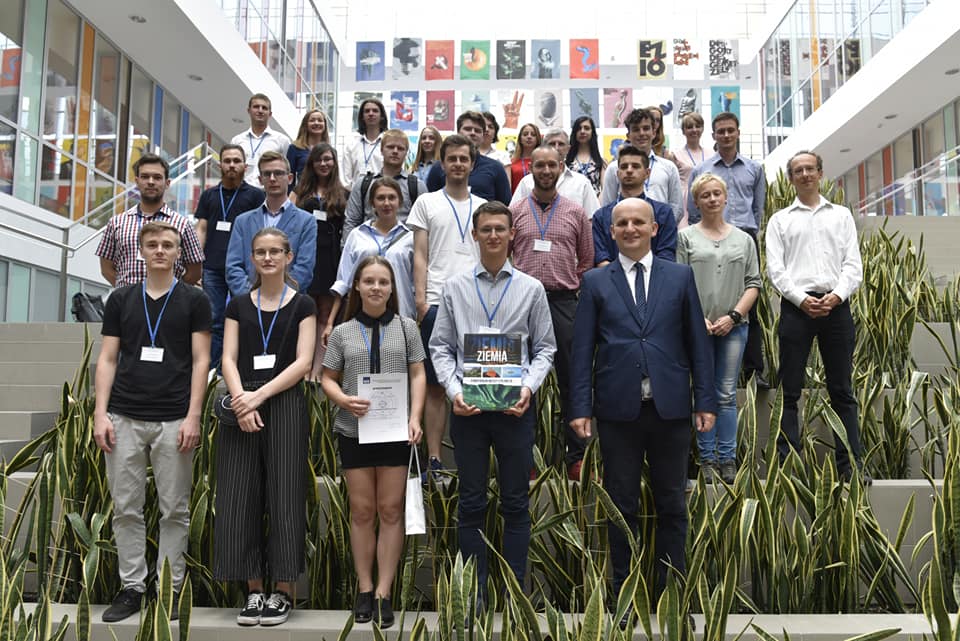 Дрезден, 
Німеччина, 2018
(IFW Leibniz Institut)
Жешув, Польща, 2015-….
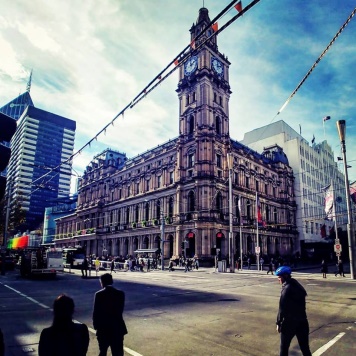 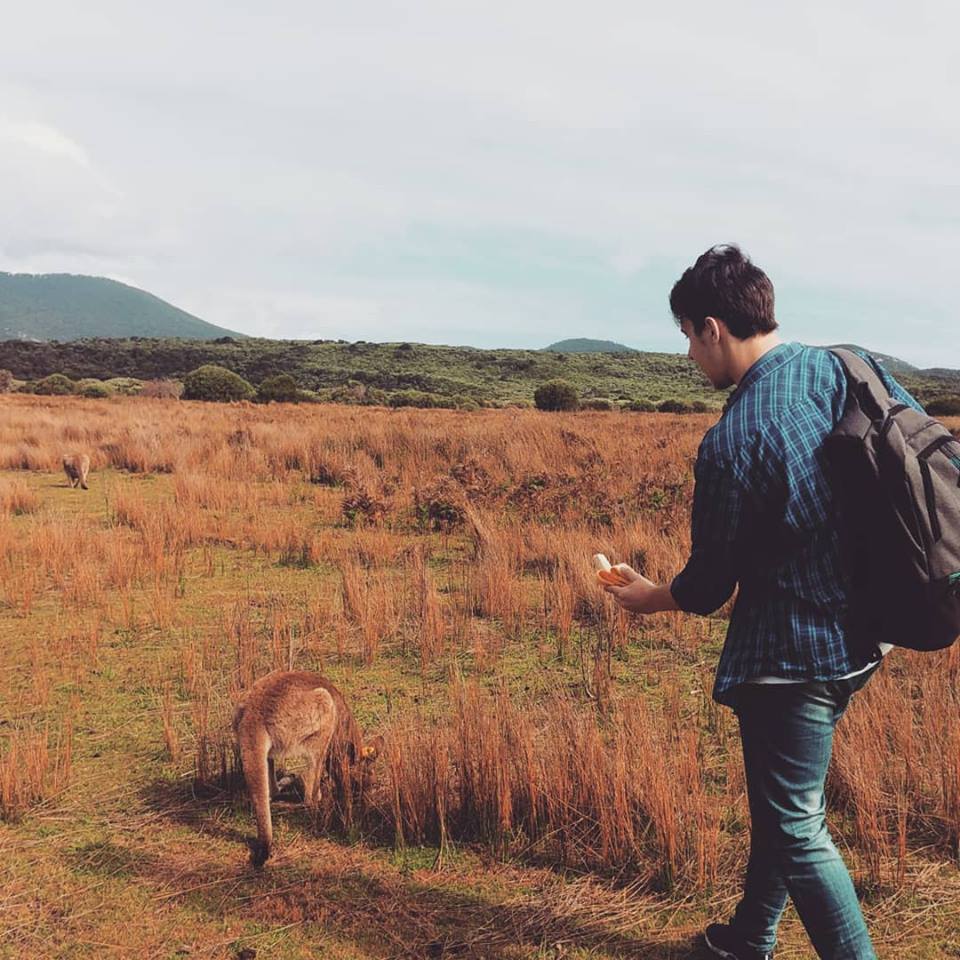 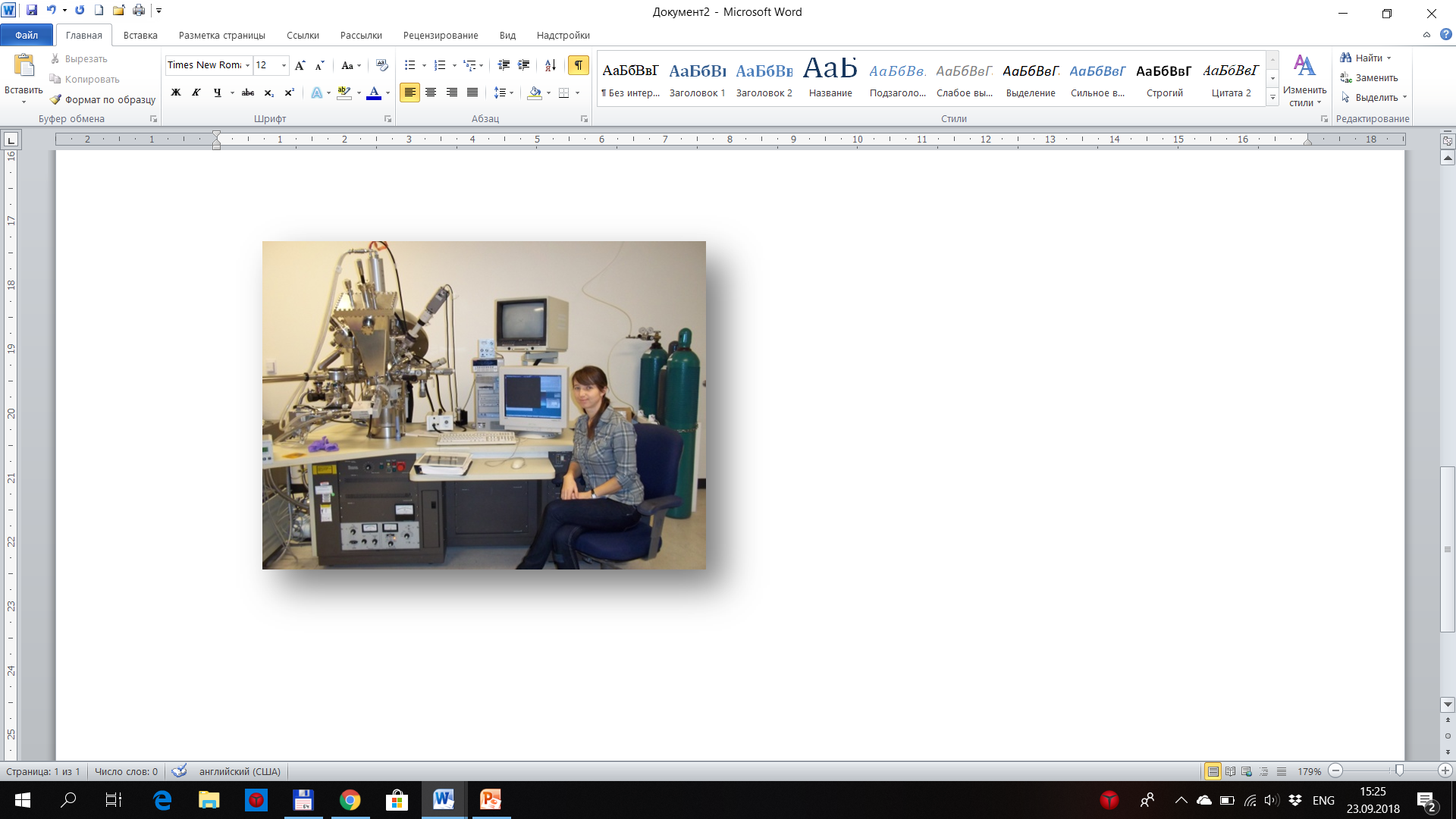 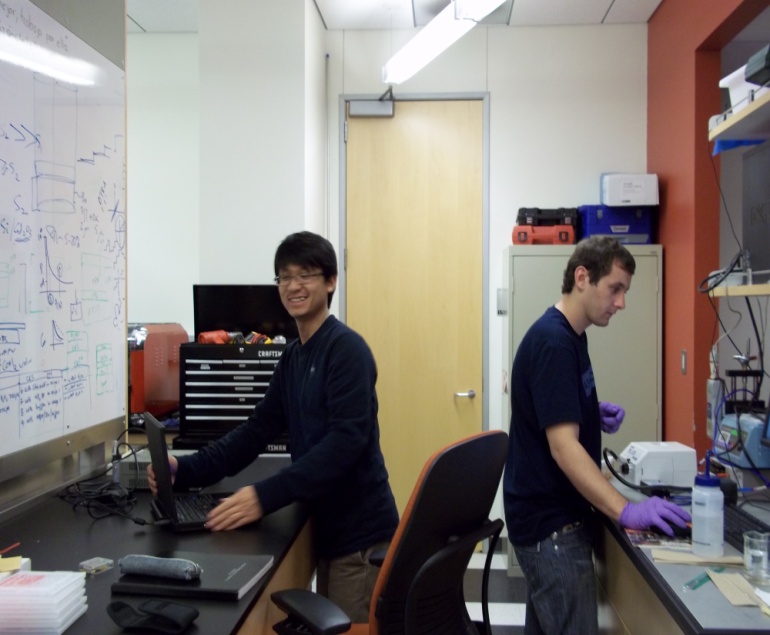 Мельбурн, Австралія, 
2018
(Monash University)
Даллас, США, 2011
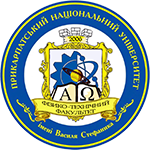 https://ftf.pnu.edu.ua/
 
Контакти:
(0342) 596000
ftf_dekanat@pu.if.ua 
вул. Шевченка, 57
м. Івано-Франківськ